PROCESSING POLYMERS (PLASTICS) - KNOWLEDGE MAP 2
WORLD ASSOCIATION OF TECHNOLOGY TEACHERS  https://www.facebook.com/groups/254963448192823/	www.technologystudent.com © 2023 V.Ryan © 2023
WHERE POSSIBLE, ANSWER ALL QUESTIONS, WITH NOTES AND SKETCHES. CLICK ON THE PLANTS FOR HELPFUL LINKS.
3. HOW CAN HEAT BE APPLIED TO A
LOCALISED, SPECIFIC AREA?
1. IN A COUPLE OF SENTENCES, EXPLAIN THE PROCESS CALLED ‘DRAPE
FORMING’ OF PLASTIC.
2. DRAW FOUR SIMPLE DIAGRAMS THAT REPRESENT
THE DRAPE FORMING.
4. IN A COUPLE OF SENTENCES, EXPLAIN THE PROCESS CALLED ‘PRESS MOULDING’ OF PLASTIC.
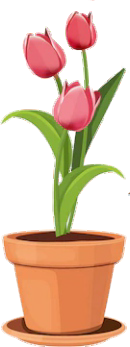 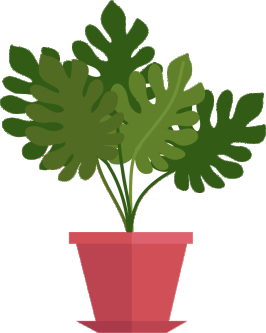 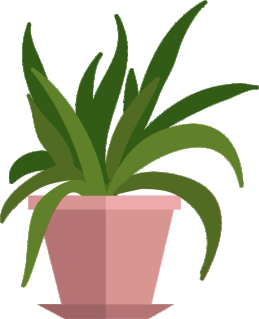 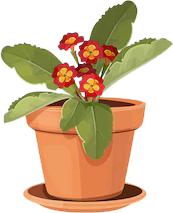 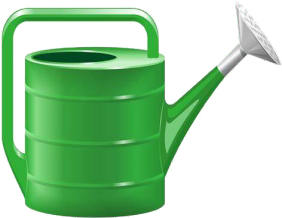 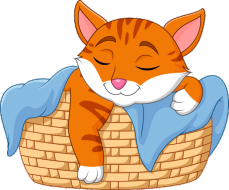 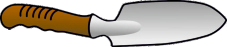 5. DRAW / PASTE THREE SIMPLE DIAGRAMS, THAT REPRESENT THE PRESS MOULDING OF PLASTIC.
6. DESCRIBE ANOTHER METHOD OF PRESS MOULDING,
INVOLVING LOCATION PINS.
7. IN A COUPLE OF SENTENCES, EXPLAIN THE
PROCESS CALLED ‘DOOMING OF PLASTIC’.
8. DRAW / PASTE A LABELLED DIAGRAM, THAT SHOWS THE PROCESS CALLED ‘DOOMING
OF PLASTIC’.
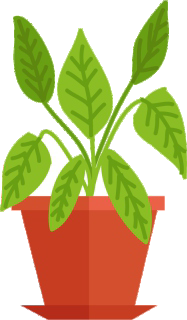 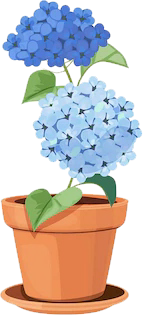 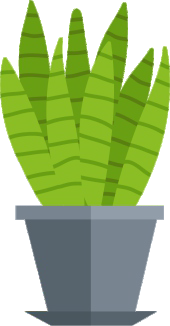 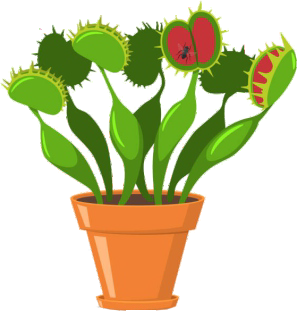 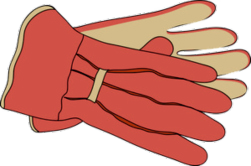 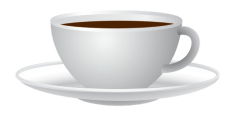 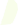 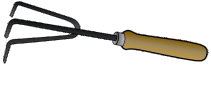 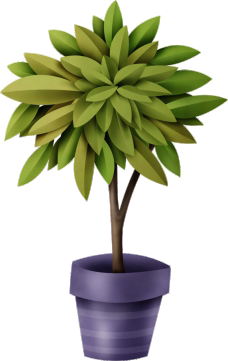 11. PASTE AN IMAGE OF A PRODUCT MANUFACTURED BY EACH OF THE PROCESSES NAMED ON THIS SHEET.
You will need to search the internet.
9. IN A COUPLE OF SENTENCES EXPLAIN ‘PLASTIC MEMORY’.
10. DRAW / PASTE A SERIES OF SIMPLE DIAGRAMS, THAT
REPRESENT A PRODUCT BEING MADE, WITH THE AID OF ‘PLASTIC MEMORY’.
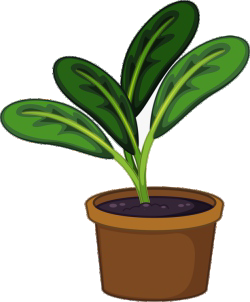 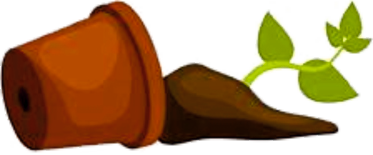 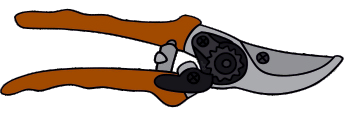